ACSDA: Asamblea General 2024Parcerías en el mercado
Tendencias significativas en la futura industria de post-negociacion
2
Clearstream | Deutsche Börse Group
Servicio de gestión de colateral en Clearstream para infraestructuras de mercado
Mitigación de riesgos
Atención al cliente y asociación estratégica
Gestión de  liquidez
Clearstream cuenta con > 11 años de amplia experiencia apoyando a las infraestructuras del mercado. Trabajamos en varios productos, incluyendo la creación de un servicio de gestión de colateral nacional en respuesta a una creciente demanda del mercado.
Innovación Tecnológica
Alcance global
Regulatorio & Cumplimiento
3
Clearstream | Deutsche Börse Group
Servicios de Gestión de Colateral – Externalización
Modelo de externalización: La infraestructura del mercado local ofrece el servicio de gestión de garantías a sus participantes en el mercado en su propio nombre y subcontrata el procesamiento técnico y algunas actividades operativas a Clearstream.
Implementado en:
Australia (ASX)
Brasil (B3)
Alemania (CBF)
Sudáfrica (STRATE)
España (Iberclear)
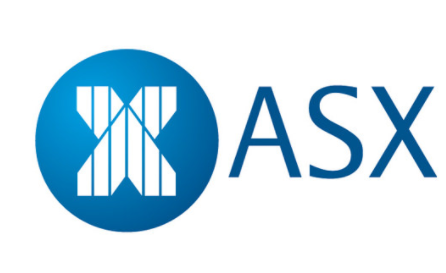 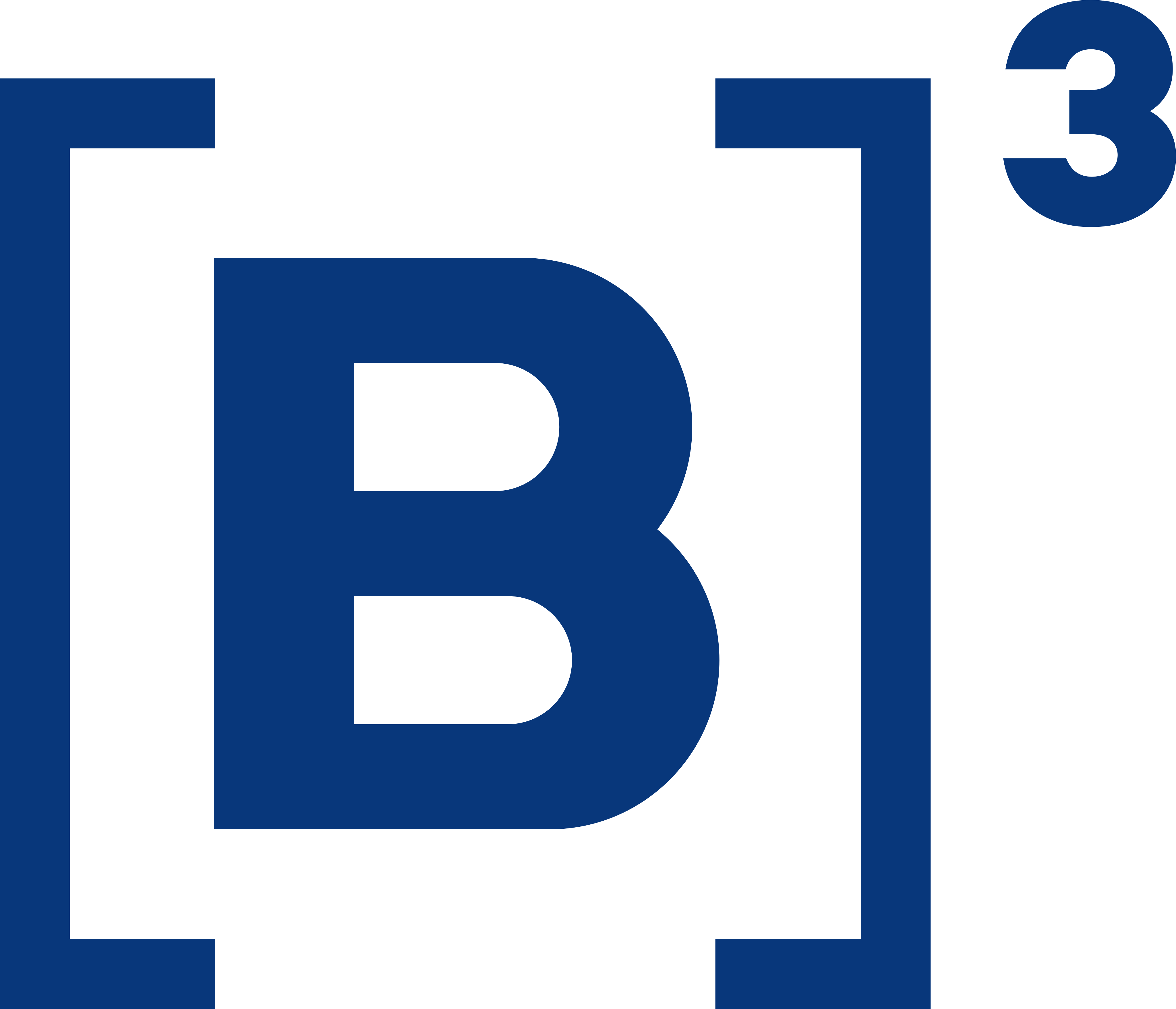 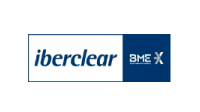 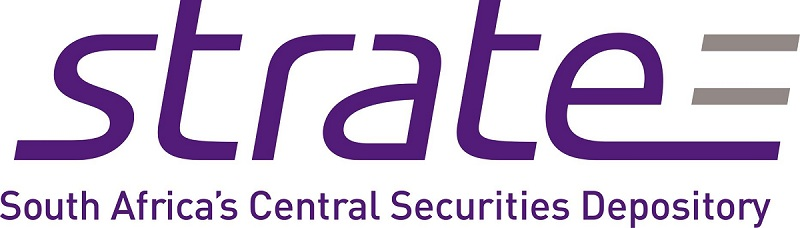 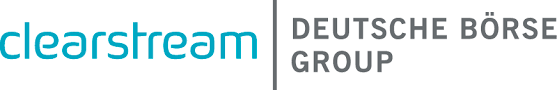 4
Clearstream | Deutsche Börse Group
Servicios de Gestión de Colateral – Servicio Conjunto
Modelo de servicio conjunto: La infraestructura del mercado local con Clearstream ofrece conjuntamente la solución de gestión de garantías a los participantes del mercado, y Clearstream cubre el servicio de gestión de garantías.
Implementado en:
Canadá (TMX) 
Elegido la mejor solución adaptada para la necesidad del mercado, clientes y requisitos de internalización (los principales actores nacionales también participan en el ICSD y el acceso a los activos internacionales se define como clave).
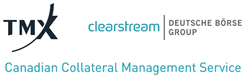 5
Clearstream | Deutsche Börse Group
Beneficios de operar vía parcerías
Utilizar los servicios de gestión de colateral de Clearstream
Reducción de recursos


Aprovechar los recursos externos que ya son utilizado por sus parceros
Externalización de actividades no esenciales

Permite que los recursos permanezcan dedicados a las funciones principales
Aumentar el servicio de valor añadido

El mercado puede proporcionar a los clientes existentes nuevos servicios y productos
Experiencia y conocimiento externo

Aprovechar el conocimiento y la experiencia existentes de los socios que ya se han convertido en expertos en el producto/servicio
Mantener la relación con los clientes finales

Permite que los participantes del mercado permanezcan conectados a la infraestructura dentro de la asociación
Consideraciones de costos


Puede ser más rentable asociarse con la plataforma existente en lugar de crear una nueva solución desde cero
Flexibilidad y escalabilidad


Capacidad para crear soluciones a medida que se ajusten a las necesidades y regulaciones específicas del mercado
Comerciabilidad más rápida

El tiempo de comercialización es más rápido a través de una asociación, que aprovecha la tecnología existente frente a la creación de nuevas tecnologías
6
Clearstream | Deutsche Börse Group
Gracias!
Gregory Rodeheaver
Director | Gerente de relación al cliente - Américas
Clearstream Banking SA1155 Avenue of the Americas, 19th FloorNY, NY 10036
Phone	+1.347.404.0702E-mail gregory.rodeheaver@clearstream.com
Nathalia Teofilo
Vice Presidente | Gerente de relaciones - Américas
Clearstream Banking SA1155 Avenue of the Americas, 19th FloorNY, NY 10036
Phone +1.347.952.6488E-mail nathalia.teofilo@clearstream.com
7
Clearstream | Deutsche Börse Group